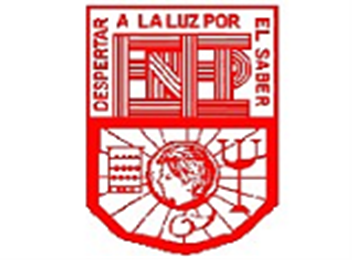 ESCUELA NORMAL DE EDUCACIÓN PREESCOLAR DEL ESTADO DE COAHUILA DE ZARAGOZA LICENCIATURA EN EDUCACIÓN PREESCOLARcurso: ATENCIÓN A LA DIVERSIDADMAESTRO: ALEJANDRA ISABEL CARDENAS GONZALEZUNIDAD DE APRENDIZAJE III. HACIA LA CONSTRUCCIÓN DE AULAS Y COMUNIDADES EDUCATIVAS INCLUSIVAS. TRABAJO: 'Principios clave de la educación inclusiva' alumna: Alicia marifer Herrera REYNA #92° “B”
PRINCIPIOS CLAVE DE LA EDUCACIÓN INCLUSIVA
La educación inclusiva se sustenta en los siguientes principios:
1. La exclusión no es un problema de los alumnos sino de las escuelas;  en consecuencia, son estas las que deben adecuarse a los alumnos y a sus diversas necesidades.
2. Los alumnos deben ser atendidos en entornos inclusivos para que participen e interactúen en igualdad de condiciones que el resto de la población escolar. 
3. Las diferencias en las capacidades de los alumnos no deben representar  una barrera, sino una fuente de aprendizaje.
CARACTERÍSTICAS DE LAS ESCUELAS INCLUSIVAS
Las comunidades educativas realizan acciones que responden a las características del enfoque inclusivo, en este sentido, las escuelas inclusivas
1. Promueven la valoración de la diversidad y reconocerán que todos participen, aprendan y aporten algo valioso. 
2. Reconocen que no existe un alumno estándar.
3. Se adaptan a las necesidades de los alumnos.
4. Garantizan la participación con igualdad y equidad de toda la comunidad educativa.
5. Consideran los conocimientos, capacidades, actitudes y valores de todas las personas como una fuente de aprendizaje.
6. Minimizan, eliminan o previenen la existencia de las BAP de los alumnos.
CARACTERÍSTICAS DE LAS ESCUELAS INCLUSIVAS
7. Aseguran el trabajo en equipo de todos los integrantes de la comunidad educativa mediante corresponsabilidad, coplaneación, coenseñanza y coevaluación
8. Desarrollan un lenguaje común entre el profesorado.
9. Planean la enseñanza atendiendo a los diversos ritmos y estilos de aprendizaje de los alumnos.
10. Seleccionan, diseñan y adaptan los recursos educativos de acuerdo con las características del alumnado.
11. Evalúan el aprendizaje teniendo en cuenta los contextos así como las capacidades, los intereses y las habilidades del alumnado.
12. Aseguran que todos los alumnos experimenten sus logros.
PRÁCTICAS INCLUSIVAS
Dentro de las comunidades escolares, las prácticas inclusivas exigen:
La eliminación de las BAP:
 El término BAP se adopta en lugar de “necesidades educativas especiales” para  hacer referencia a todas las dificultades que experimenta cualquier alumna o alumno. Se considera que las BAP surgen de la interacción entre los estudiantes  y los contextos; las personas, las políticas, las instituciones, las culturas y las  circunstancias sociales y económicas que afectan sus vidas. En este sentido, las BAP pueden ocurrir en la interacción con algún aspecto de la escuela:
• Congruencia externa
• Instalaciones físicas
• Organización escolar
• Relación entre los estudiantes y los adultos
• Distintos enfoques sobre la enseñanza y el aprendizaje que mantiene el profesorado
las barreras más comunes
actitudinales: Aquellas relacionadas con la actitud de rechazo, la segregación, la exclusión o las actitudes sobreprotectoras de los actores que interactúan con el alumno.
Pedagógicas: Tienen en común que la concepción que tienen los educadores sobre sus acciones de enseñanza y prácticas de aprendizaje no corresponden al ritmo ni al estilo de aprendizaje del alumnado.
De organización: Las barreras de este tipo hacen referencia al orden y estabilidad en las rutinas de trabajo, la aplicación de las normas y la distribución del espacio y mobiliario.
El uso de apoyos
Se puede entender como “apoyo” a todas las actividades que aumentan la capacidad de una escuela para dar respuesta a la diversidad del alumnado.10 Un concepto  más amplio de “apoyo” implica, además de lo anterior, reducir las BAP y movilizar los recursos disponibles para este fin. Los apoyos pueden provenir de diferentes fuentes:
1. Las habilidades y competencias de todos los estudiantes.
2. El liderazgo de los directivos.
3. Los conocimientos y habilidades de los docentes.
4. Los familiares y amigos de cada estudiante
5. La tecnología 
6. Los servicios de educación especial dentro de la escuela.
7. Otros servicios complementarios (terapéuticos, de salud, becas, entre otros)
El DUA
El DUA tiene su origen en el ámbito de la arquitectura por medio del estadounidense Ron L. Mace, usuario de silla de ruedas, quien utilizó este término por primera vez. Lo definió como la creación de productos y entornos diseñados de modo que puedan ser utilizables por todas las personas en la medida de lo posible, sin necesidad de una adaptación posterior destinada a un público específico; es decir, diseñar y construir espacios que consideren las diversas necesidades de las personas. Así se concluye que:
• No hay un usuario “modelo”.
• Se diseña desde el inicio pensando en todos.
• El diseño está destinado a distintos usuarios.
• El diseño brinda beneficios para todos